Não incidência do ICMS sobre a parcela relativa à TUSD e TUST
Fernanda Mara Pacobahyba
Doutora em Direito Tributário PUC-SP
Secretária da Fazenda do Estado do Ceará
Memórias de um jabuti: Não incidência do ICMS sobre a parcela relativa à TUSD e TUST
Fernanda Mara Pacobahyba
Doutora em Direito Tributário PUC-SP
Secretária da Fazenda do Estado do Ceará
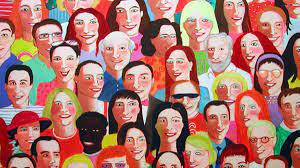 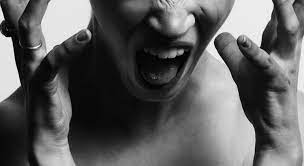 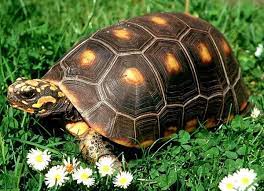 jabuti
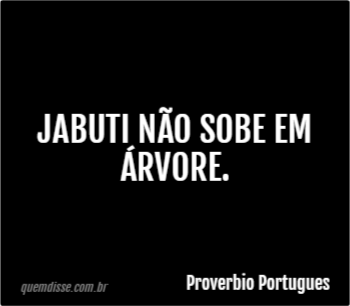 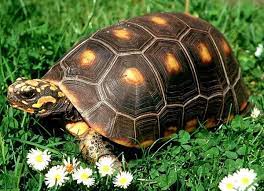 jabuti
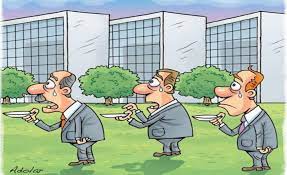 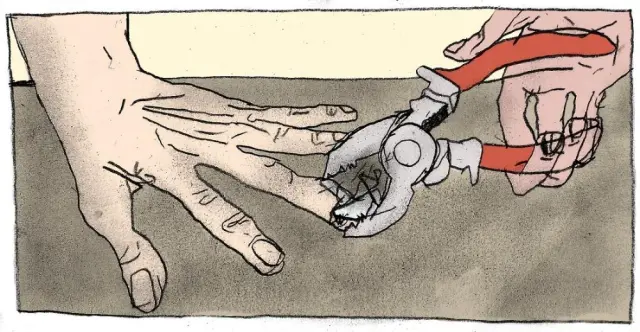 1
P
2         3
4     5     6
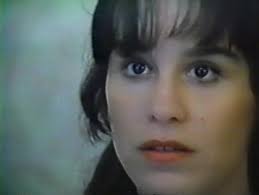 ADCT
Art. 34. (...)
§9º  Até que lei complementar disponha sobre a matéria, as empresas distribuidoras de energia elétrica, na condição de contribuintes ou de substitutos tributários, serão as responsáveis, por ocasião da saída do produto de seus estabelecimentos, ainda que destinado a outra unidade da Federação, pelo pagamento do imposto sobre operações relativas à circulação de mercadorias incidente sobre energia elétrica, desde a produção ou importação até a última operação, calculado o imposto sobre o preço então praticado na operação final e assegurado seu recolhimento ao Estado ou ao Distrito Federal, conforme o local onde deva ocorrer essa operação.
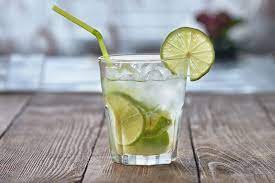 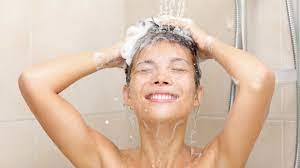 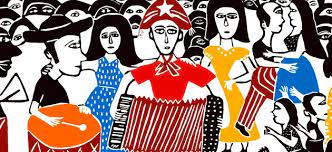 O que temos pra hoje?
ADI 7195
ACORDO 
ADPF 984
Muito obrigada!!!!!
@fernandapaco
@sefazceara